Sounds Write phonicsParent workshop
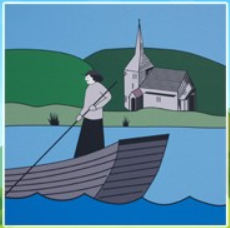 www.sounds-write.co.uk
How to help your child to read and write?
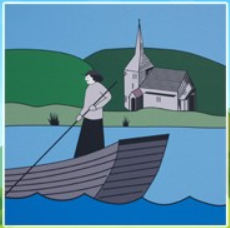 "The more that you read the more things you will know.  
The more that you learn the more places you will go."

Dr Seuss
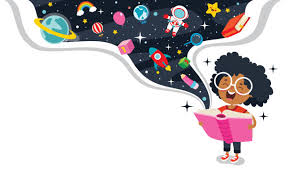 How do we teach reading at Bury CE primary?
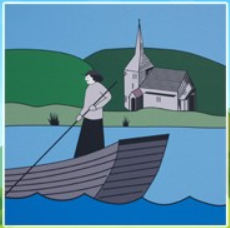 Sounds Write programme – why?
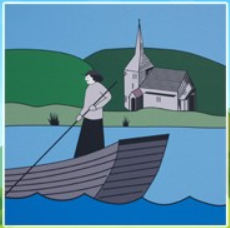 Consistent approach – investment in staff
Starts with what the children learn naturally – language.  Reading and writing does not come naturally.
Slowing learning down to really embed knowledge and skills 
Very clear and precise vocabulary to teach sounds and symbols
Teaches children the code needed to become a confident – reader/writer/speller
It aims to build children's speaking and listening in their own right as well as prepare children for learning to read by developing their phonic knowledge and skills. 
It sets out a detailed and systematic programme for teaching phonics  skills for children starting at the age of four, with the aim of becoming fluent readers by the age of seven.
Conceptual knowledge
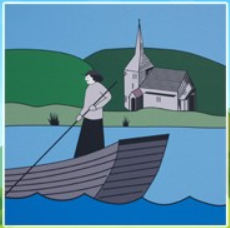 To become fluent readers and spellers children need to know:

Letters are used to spell individual sounds (one sound at a time, left to right on the page) (LW – lesson 1)
Each sound may be spelled by one or more letters e.g. cat, ship, night, weight
Sounds may be written in more than one way e.g. play, gate, great and rain (RS - lesson 6)
Many spellings represent more than one sound e.g. the spelling <ea> can represent the sounds: seat, head, break (RS – lesson 10)
Precise language we need to use when teaching our phonics lessons...
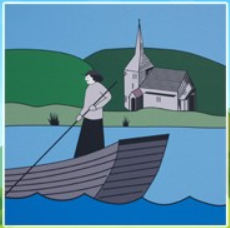 Pure sounds (e.g. no 'uh' on the end of sounds)
Different spellings for the sounds
2 letters one sound
"say the sounds to read the word"
"say the sounds to write the word"
Stopping to explain language – give an example of word in a sentence
Gesturing left to right
How to help your child to read and write?
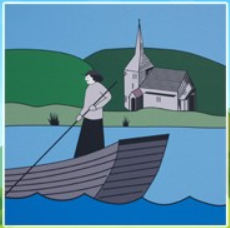 When helping your children with reading it is really important to have the correct pronunciation of the sounds, for example

C – a – t   could become cerater if pronounced incorrectly c(er) a t(er)



https://www.youtube.com/watch?v=a8ZMfYjdN-s
https://www.youtube.com/watch?v=PHVHne036Rc
Any questions?
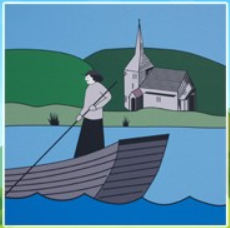 Useful information for parents and also a training opportunity which is free!

https://sounds-write.co.uk/support-for-parents-and-carers/